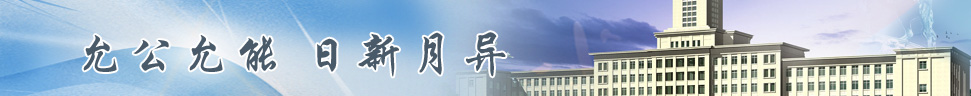 “非通用语专业与人文社科专业”
复合型国际化人才培养项目班（FAS）
商务经济学专业简介与遴选安排
（2021）
国家高校经济学教材重点研究基地
申报汇报

南开大学  经济学院
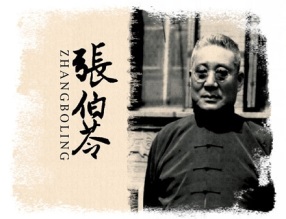 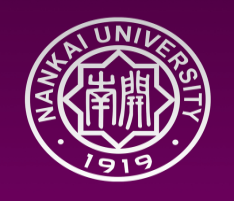 项目班简介
“商务经济学专业+外语专业”的复合型国际化本科人才培养项目（又称“通用+非通用”本科人才培养项目,FAS），从2017年开始招生。
本项目班是南开大学服务于国家对外开放战略、培养复合型人才的一项重大人才培养模式创新。
每年从新入学的经院大一新生中选拔优秀人才，经过经济学院和外语学院四年的培养，学生可获得商务经济学专业和一个小语种专业（日语、法语、德语、葡萄牙语、意大利语、阿拉伯语）双学士学位。
项目启动以来，得到社会广泛关注与好评，人才培养初见成效。
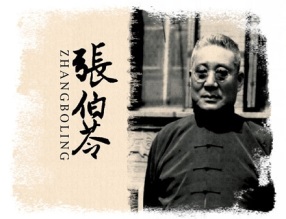 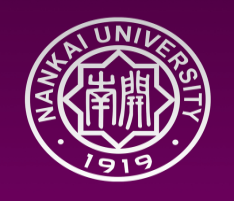 培养特色
“商务经济学专业+外语专业”的人才培养依托南开大学理论经济学与应用经济学两个国家一级学科重点学科。
与其他“辅修”或“双学位”培养方式不同的是，“通用+非通用”项目，并非在经济学专业基础上加上外语专业，“蜻蜓点水”式的学个“皮毛”，而是将学生培养计划单列，以尊重学生意愿为主导，适度调节，形成多种“个人定制”的双学位培养计划。
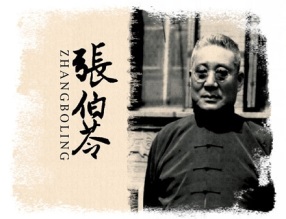 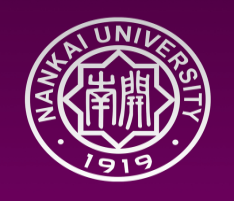 学生毕业后可选择国内外继续深造，或到联合国或WTO等国际组织分支机构、大型跨国公司、金融机构或者政府部门工作。
国际商务系绝大多数学生都会选择继续深造，本科生毕业的平均读研率超过70%，个别年级甚至达到90%以上。国内读研的同学进入清华大学、北京大学、复旦大学、南开大学、中国人民大学等国内知名高校继续学习。出国留学深造的同学就读于芝加哥大学、剑桥大学等世界名校。
根据2021届毕业生的情况，“通用+非通用”项目班学生的保研名额比例有望达到30%，显著高于正常水平。
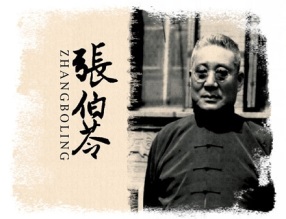 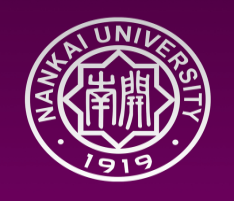 “通用+非通用”是南开人才培养的一次“供给侧”改革，将有利于破解人才供需的结构性矛盾，通过培养国际化复合型人才，提升学生综合竞争力，为学生提供更多的发展空间和条件，服务国家经济社会发展。
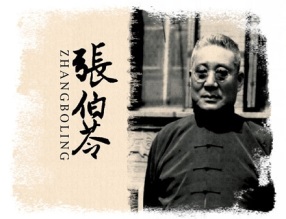 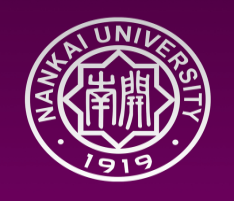 培养要求与退出机制
“通用+非通用”项目学生并不在本科录取专业跟班学习，而是有独立的班级建制，并以双学位的形式完成全部课程的修习。经济学大类的同学一旦入选本项目班，将来不再参与大类分流，而是直接进入国际商务系的商务经济学专业。
在四年中，“通用+非通用”项目学生要修满约190学分，实现两个专业必修课程的“全覆盖”，最后要撰写两个专业的毕业论文。
若学生在学习过程中发现学力不足，也可申请退回到原专业学习。
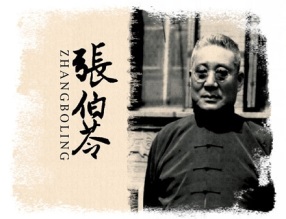 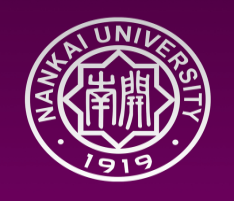 选拔机制
选拔：每年面向经院新生采取笔试+面试的方式进行公开选拔。
笔试由学校统一组织，科目为数学(高考以上难度，不分文理) +英语 (高考以上难度，无听力、口语考试)。
面试考察综合能力。
按照百分制笔试60%、面试40%的比例确定综合成绩，依综合成绩由高至低依次录取。
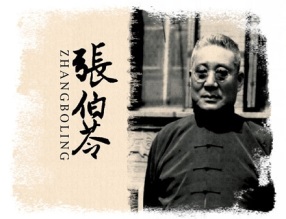 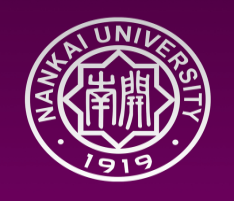 2021年遴选具体安排
宣讲会：线上宣讲时间：2021年8月29日14:00，腾讯 会议号：514 780 866
笔试：2021年9月5日（周日）上午，具体时间地点见学校通知
面试：根据笔试结果确定面试名单，面试名单及面试时间地点将在经济学院网站公布
（网址：http://economics.nankai.edu.cn）